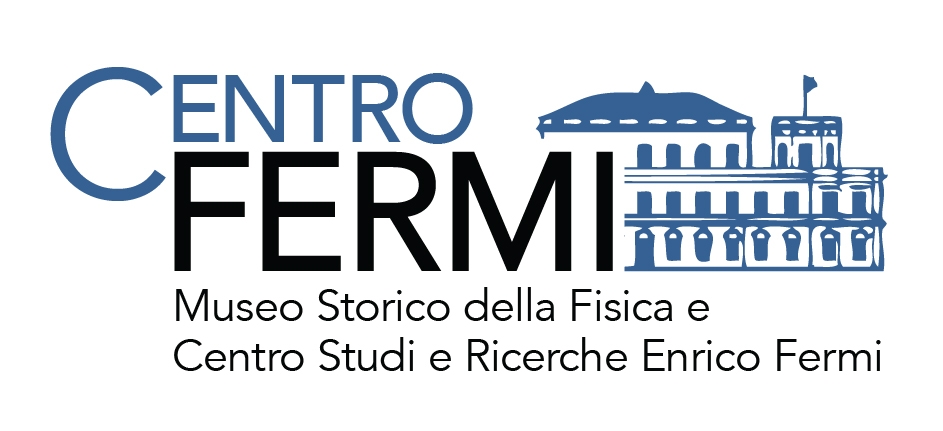 A Prosopography of Italian Physics
Other Logo
Coordinator: Paolo Rossi

Participants: 
Paolo Rossi (CF Grant 2016-2018)

Place of Work & Collaborations:  
Main work places: Pisa – Roma
It will be necessary to visit the archives of several Italian Universities

Collaboration: “Centro Pontecorvo” of the Physics Department – Pisa University
Roma, March 2017 - PTA
1
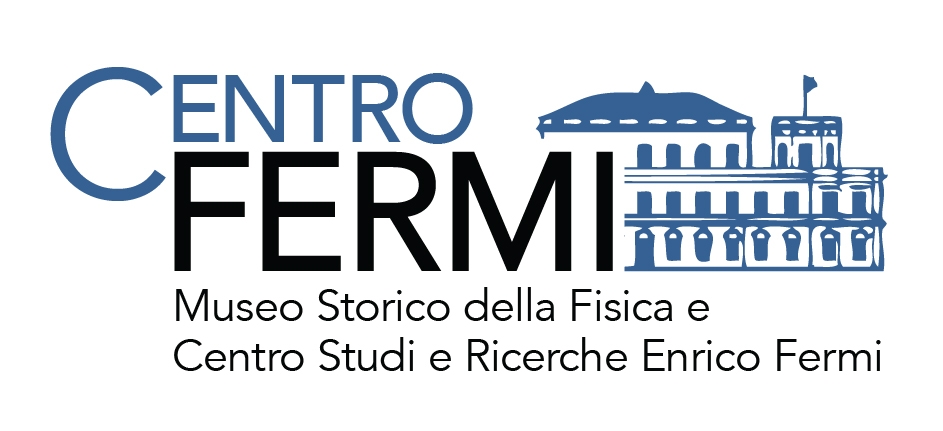 A Prosopography of Italian Physics
Other Logo
Project main goal and results so far achieved

The main goal of the project is the realization of a Biographic Dictionary of Italian Physicista.
The activity in the year 2016 was focussed on the collection of a wide documentation and on the redaction of rather complete lists of the physicists whose biographies will appear in the dictionary.

Documentation:
About sixty volumes and 90 articles  concerning single physicists and physics institutions in the XIX and XX centuries
About 100 individual biographies already published in the DBI (Italian Biographic Dictionary)
About 300 biographies of Italian astronomers
About 50 biographies of members of the Turin Academy of Sciences
About 300 articles on Italian physicist appeared in Wikipedia
216 documents (CVs, Necrologies) on Physics professors appeared in Physics Journals (mainly Nuovo Saggiatore and Nuovo Cimento)
Roma, March 2017 - PTA
2
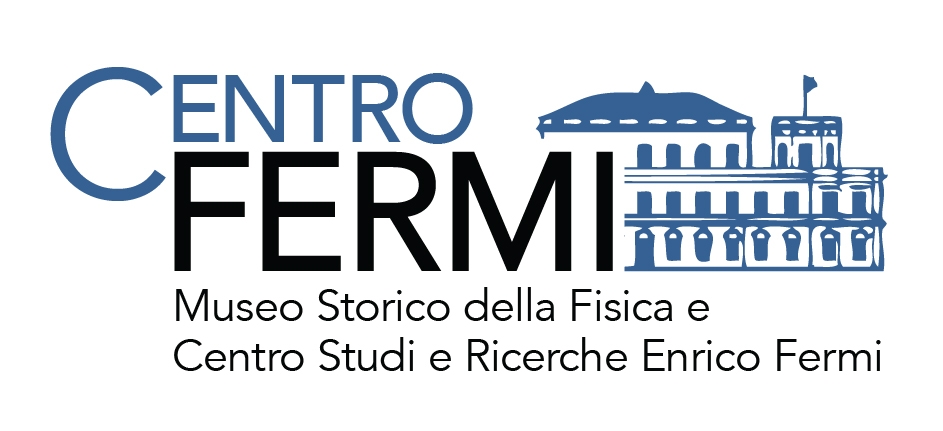 A Prosopography of Italian Physics
Other Logo
Project main goal and results so far achieved

Redaction of lists:
327 basic (Birth date, periods and places of activity. Field of activity, death date) biographies  of Italian Physics Professors active between 1945 and 1980 
56 basic biographies of Italian Physicists living in the XVIII century
430 basic biographies of University Assistants and Physics Lecturers active between 1860 and 1940
Basic Biographies of all professors in the Pisa Science Faculty (1866-1980)
Index of Polvani’s paper (Italian Physics 1839-1939)
Index of Reeves’ thesis (Italian Physicists 1861-1911)
Roma, March 2017 - PTA
3
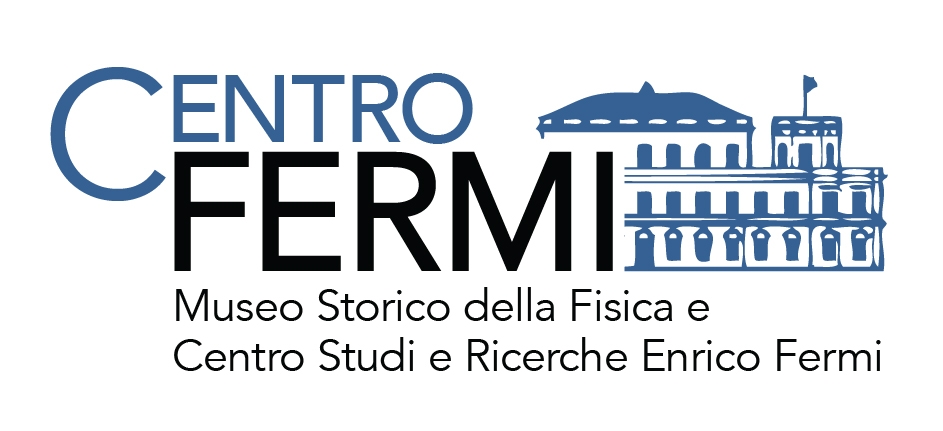 A Prosopography of Italian Physics
Other Logo
Plan of activities 2017 - 2019 

Planned activity in 2017 involves mainly 
Search in University and State archives of the still missing documentation
List of scientific papers by Italian physicists in the main national and international journals until 1980
First scratch of biographies
Organization of a meeting/workshop on “Physics and Physicists in Pisa in the XX century”

Planned activity in 2018 involves
Final version of biographies
Realization of the online version of the dictionary
Roma, March 2017 - PTA
4
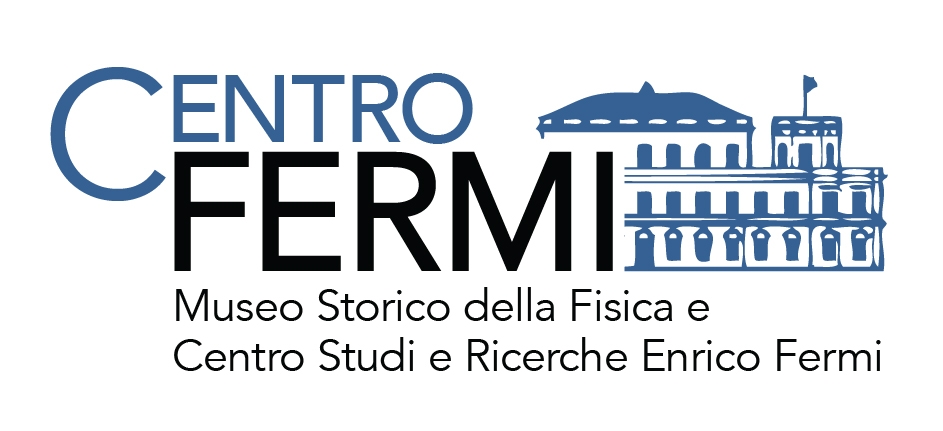 A Prosopography of Italian Physics
Other Logo
Expected funding in the 3-year period:
Request of funding by Centro Fermi

Funding for the next two years amounts to about 3.000 euro for missions and about 2.000 euros for publications

The main request is however the opening of a one-year research position for a young researcher with competence in archival work, because the activity needed for the completion of thee project is quite large especially when compared with the time schedule, in view of the big amount of material already collected and of the quantity and quality of the archival research still needed to complete many of the relevant biographies.

Potential external funding

The Meeting in Pisa will be sponsored by the Physics Department, by the University of Pisa, by personal research funds and (hopefully) by INFN
Roma, March 2017 - PTA
5